презентация кружка«Волшебные нотки»
Руководитель: 
   Потылицина Ольга Александровна
*****************************************************************
КГБУ СО «Комплексный центр социального обслуживания населения «Сухобузимский»
Если дети поют – звук нескладный, не звонкий,Как росток из земли – беззащитный и тонкий,Значит, наши мечты всё равно расцветут.Это счастье, когда наши дети поют!
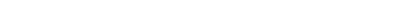 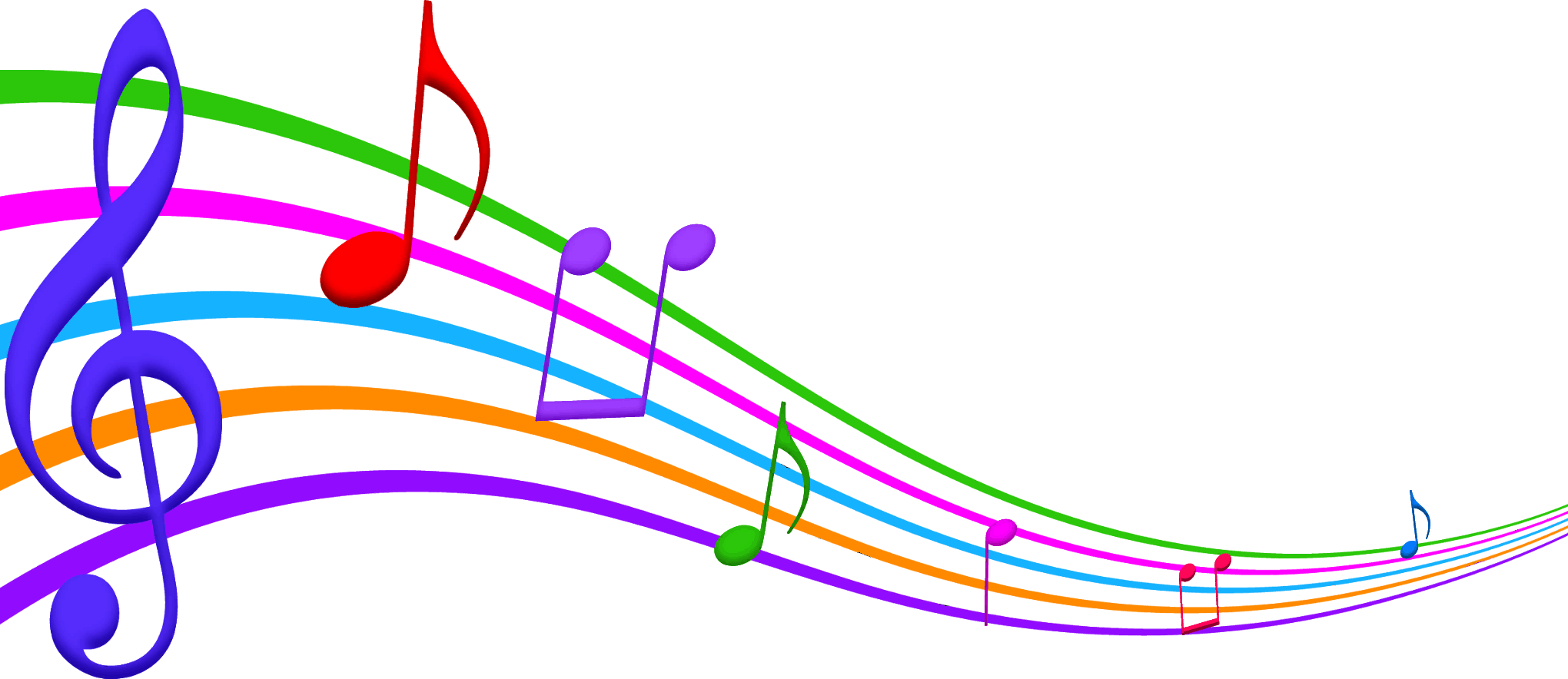 Цель работы кружка :
способствовать всестороннему музыкально-эстетическому воспитанию детей, развивая их музыкальную память, логическое и образное музыкальное мышление, а также творческие навыки и умения в области музыки.
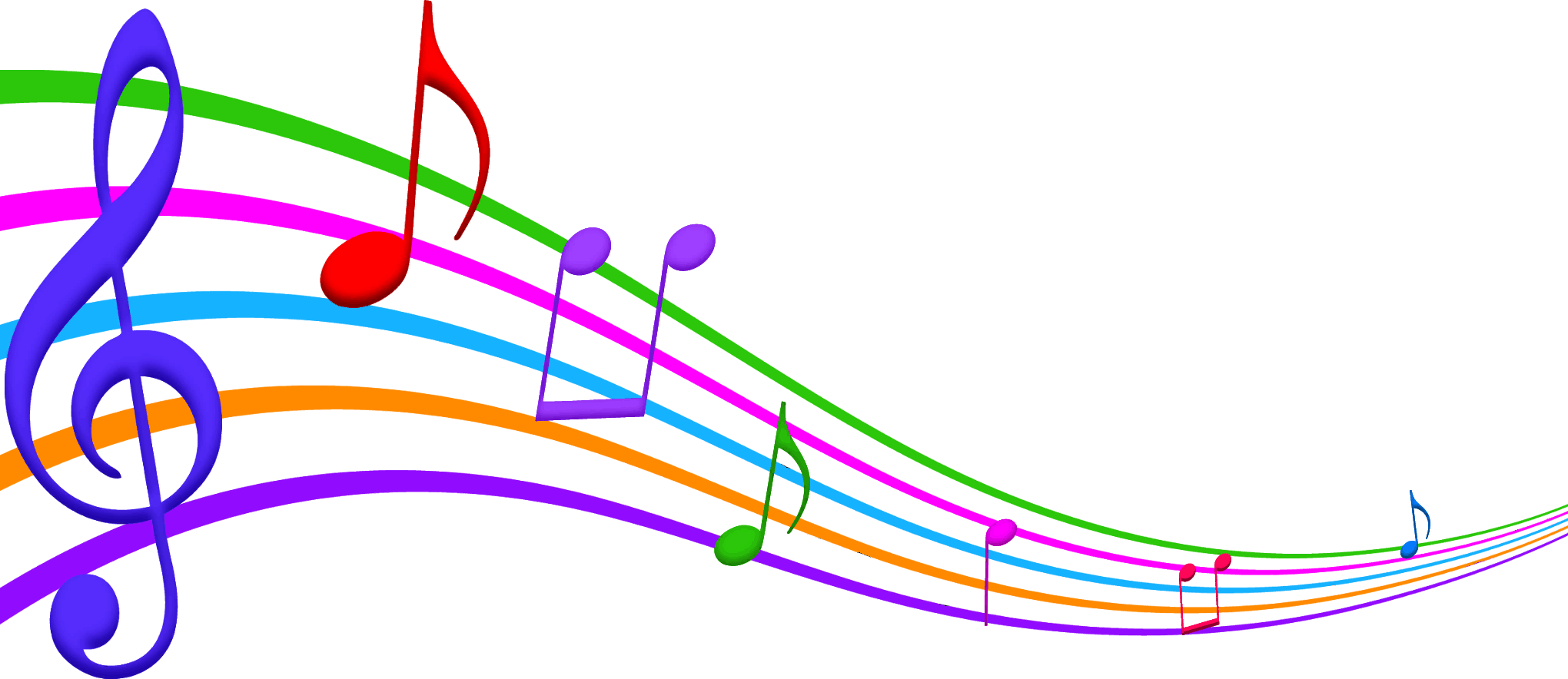 1 -  Развитие музыкального слуха (различение высоты, тембра, ритма, динамики).2 -  Знакомство с различными музыкальными жанрами, стилями и эпохами.3 -  Расширение кругозора в области музыкальной культуры (композиторы, инструменты, произведения).4 -  Развитие умения анализировать и оценивать музыкальные произведения.5 -  Развитие музыкальной памяти (запоминание мелодий, ритмов).6 -  Развитие чувства ритма и темпа.7 - Развитие эмоциональной отзывчивости на музыку.8 - Привитие любви к музыке и музыкальному искусству.9-  Развитие коммуникативных навыков.
Задачи
 кружка:
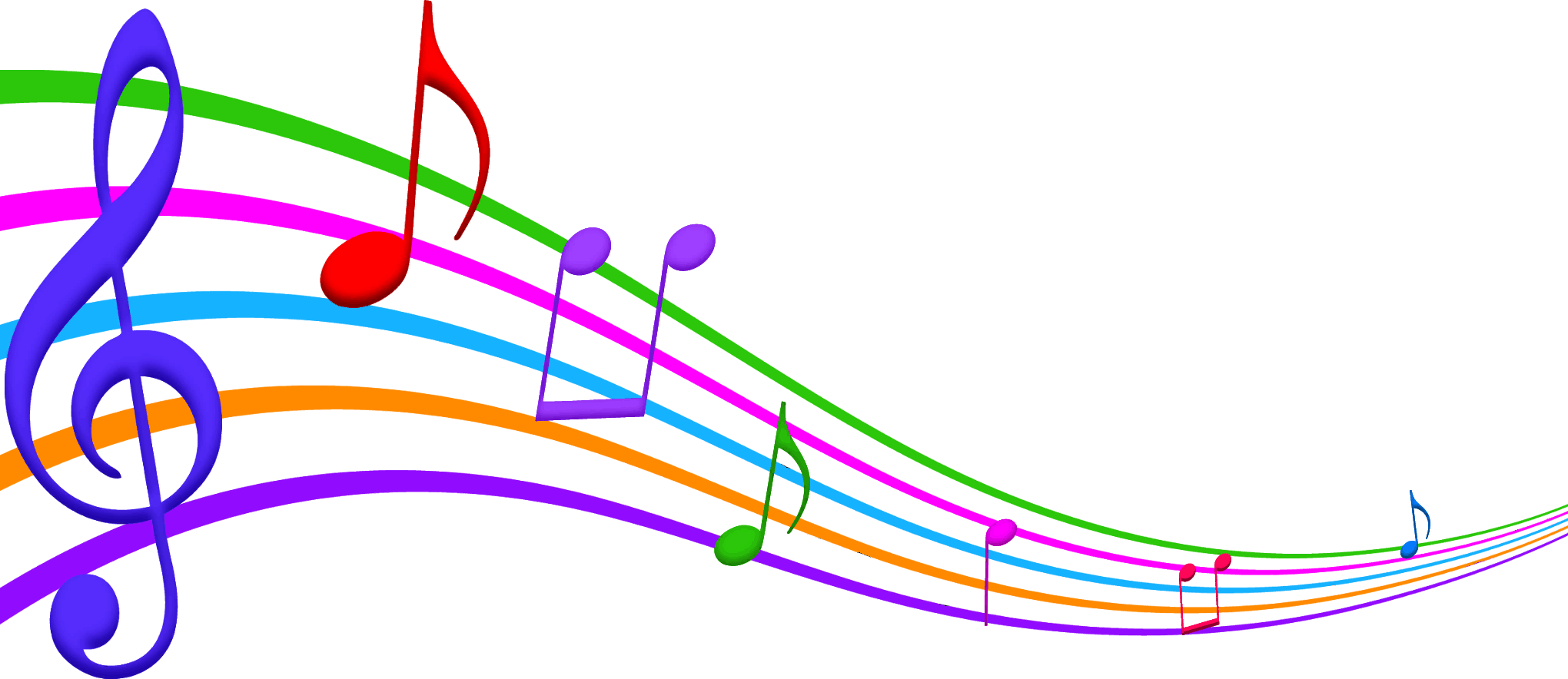 На занятиях участники кружка прослушивали много музыкальных произведений, обсуждали содержание произведений. Также проводились занятия в виде викторин, на которых закреплялись знания детей. Дети знакомились с музыкальными инструментами, русским народным творчеством, учили гимн России, песни к праздникам, участвовали в онлайн - конкурах для детей и молодёжи «Страна талантов», «Начало» в номинации «Вокальное творчество». Воспитанники узнали, что такое «балет», «вальс», также  получили начальные знания о нотной грамоте. 
Между детьми установились дружелюбные, товарищеские отношения. В процессе построения занятия руководитель кружка активно применяет информационно - коммуникативные технологии. Все беседы, рассказы закрепляются просмотром видеофрагментов, прослушиванием музыки.
В рамках  кружка руководитель  принимала участие в Краевом фестивале самодеятельного творчества «Творческие горизонты» в номинации «Хореография», а также  готовила творческие номера в номинации «Вокал» с членами многодетных семей Алисиевич Антониной и Марченко Анастасией;  к юбилейному концерту, посвященному 30-летию социально – реабилитационного отделения для несовершеннолетних подготовила вокальные номера с сотрудниками КЦСОН «Сухобузимский» Николаевой  Аленой Леонидовной И Бородиной Екатериной Леонидовной, а также с многодетной мамой Алисиевич Антониной  и несовершеннолетними Алисиевич Ярославой, Марченко Анастасией, Николаевой Екатериной.
Фотогалерея
Знакомство с музыкальными жанрами.
Музыкальная викторина «Песни о маме», разучивание песни к 8 марта.
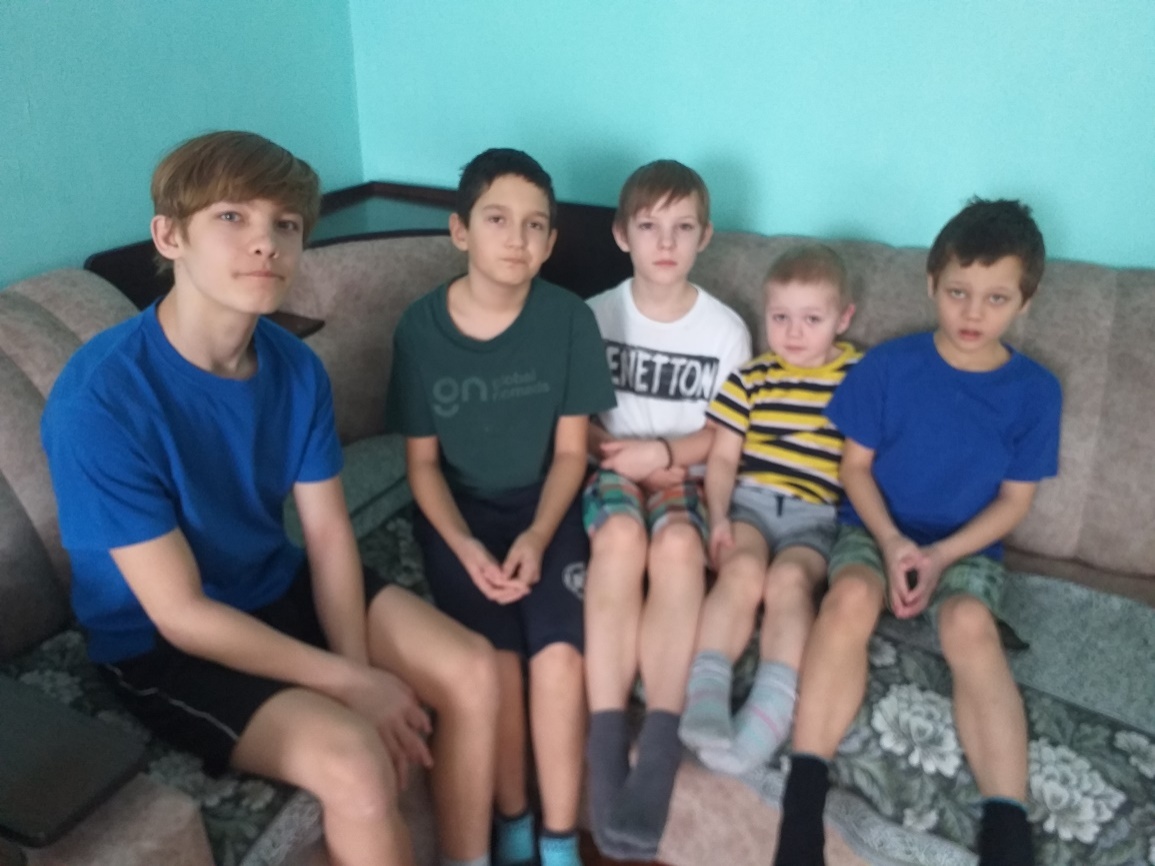 История гимна России.Разучивание песен к Дню Победы.
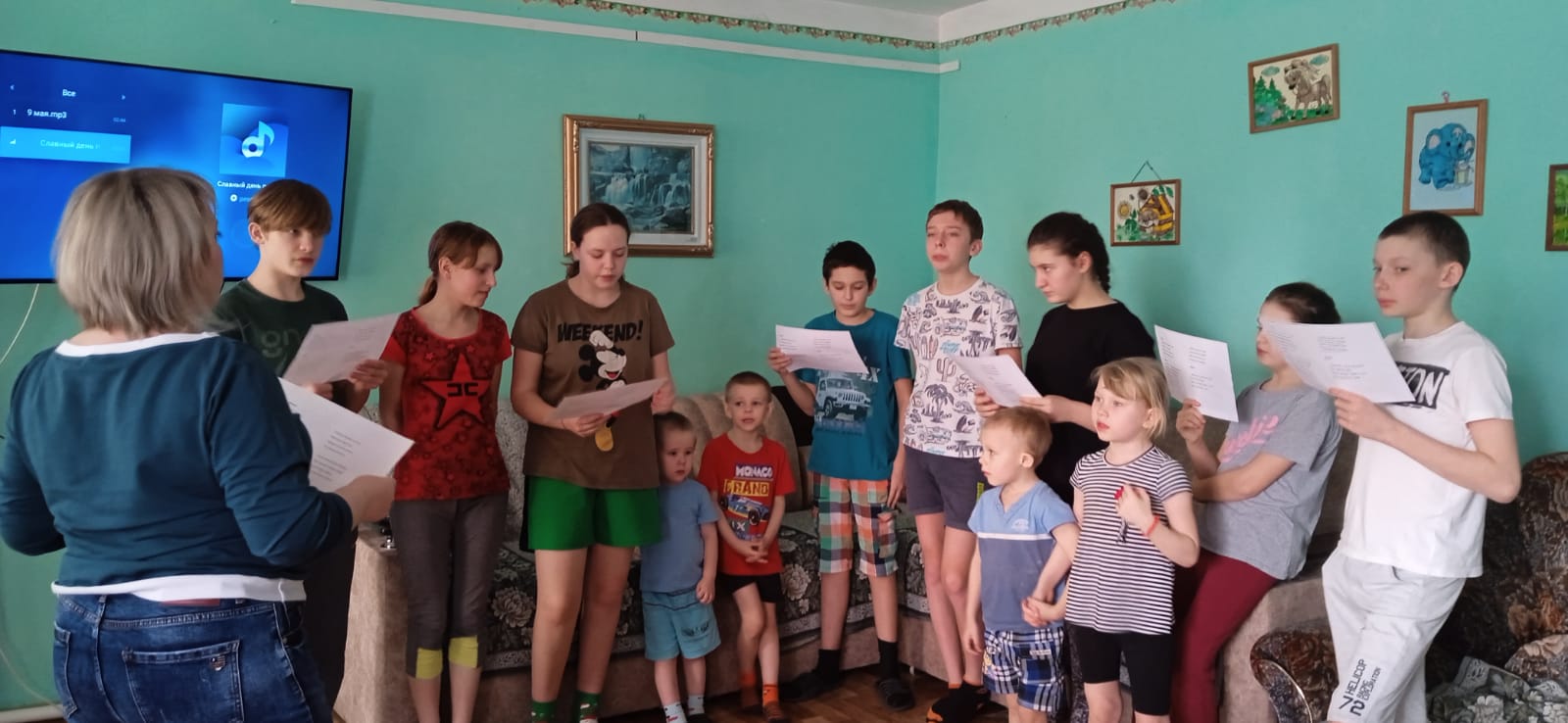 Знакомство с нотной грамотой.
«Песня к Дню Победы»
Песни о родине……
Разучивание песни «Я – гражданин России»
Разучивание песни ко Дню Полиции.
Подготовка вокальных номеров с сотрудниками КЦСОН «Сухобузимский» к юбилейному концерту отделения социальной реабилитации для несовершеннолетних.
Разучивание новогодних песен, игр.
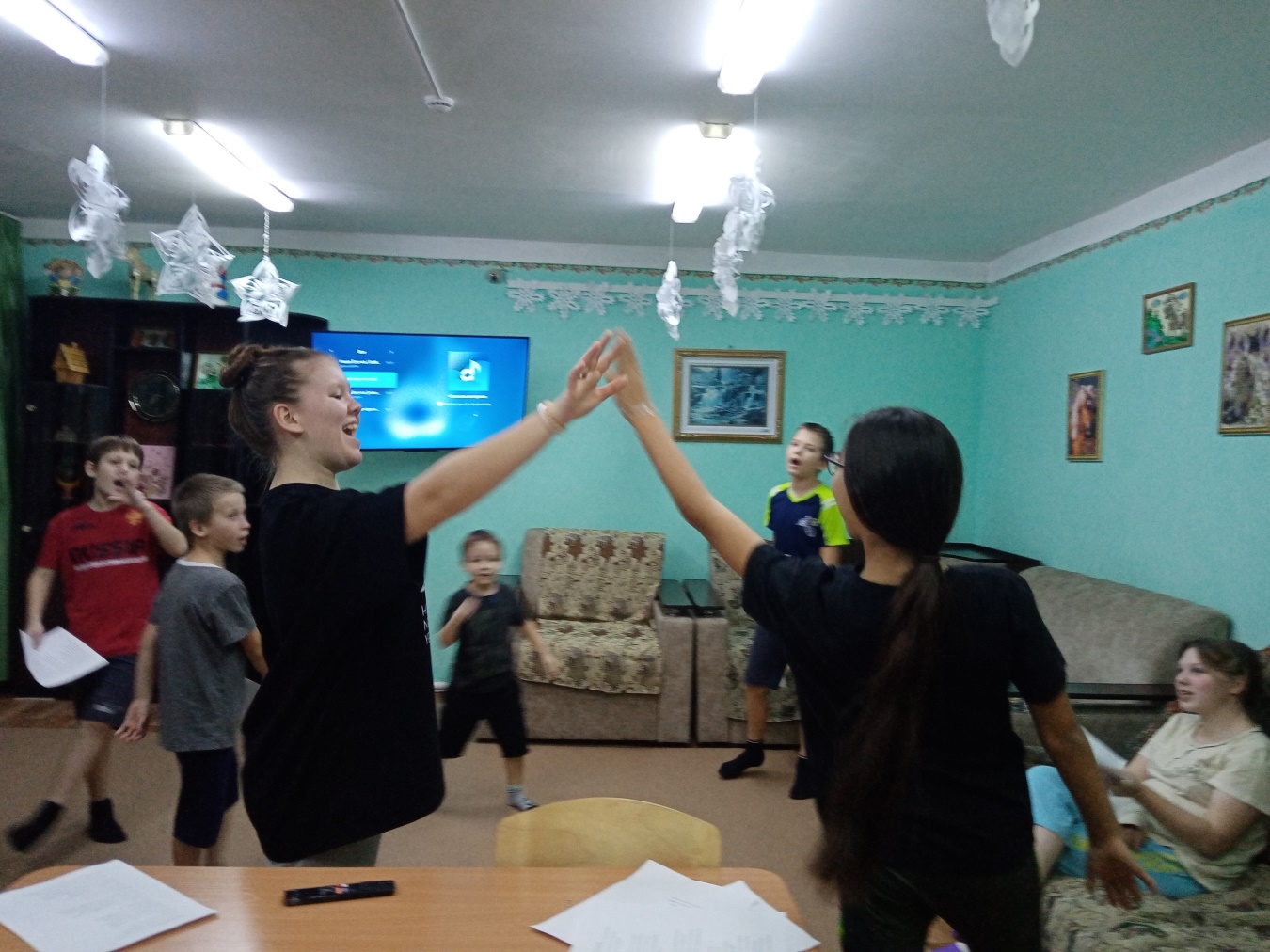